靜宜的可食地景
二研路邊涼亭
餐桌上的建築史
授課老師：林依陵
組員姓名：李令祥(大傳四A)、關丞哲(食營食品四)、
歐陽曄(應化三B)、林荷園(英文三B)、賴晉慶(觀光三C)
目錄
01
我們的基地
02
基地景觀介紹
03
組員的泡泡圖
04
基地未來想像圖
05
組員們的曼陀羅思考發想圖
06
連貫性思考結構
07
模型製作規劃表
我們的基地位置
位在思源樓第二研究所大樓東門旁的涼亭。
為什麼會選擇這裡？
這裡不僅是涼亭，也是葡萄藤架，涼亭邊也有種植百香果，但很多學生路過都會忽視它。
近景
由近景可以看出目前的涼亭區的設備都有經利過歲月和風雨的摧殘部分設備已經不堪改造後的使用量設定。例如:木頭長椅、地磚
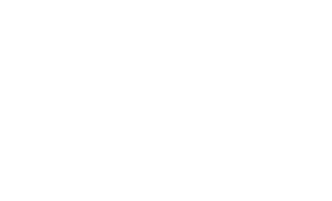 我們建議將木頭長椅移除並將原材料改為裝置藝術或是改建過程中使用，地磚方面可以經過清洗後使用於建築部分
遠景
遠景的部分可看到涼亭位在人行道旁，地點顯眼但幾乎沒有人會去使用這裡，因為它既沒有作為涼亭該有的遮蔽設施，作為葡萄藤架實際生長狀況也稀疏，如無人使用的廢墟
周遭部分存人行道及思源建築以外，也有草地景觀，擋土牆和一排榕樹，藤架內除了葡萄還有擺放一些盆栽種植百香果
側景
側邊草皮多為向光面，可以規劃為植栽區，我們可以種向日葵，薰衣草到植物造景
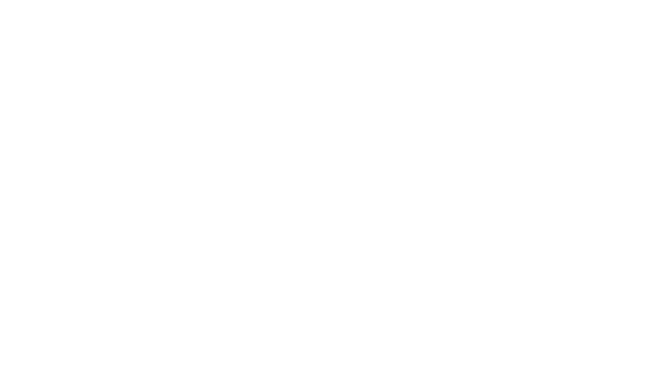 這一侧也是葡萄藤架主要種植的區域，也可以考慮設置一些招牌或裝置藝術
俯視景
遠景的部分可以看到涼亭的位置被思源二研的建築物本體占走了部分的陽光所以只有一伴的部分，因此我們考慮到爬藤建築的部分只能選擇一半。
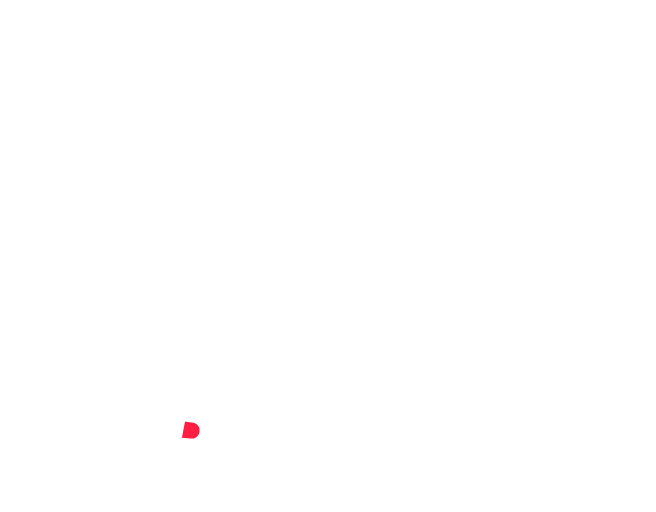 至於背光處可以考慮設置唯有遮蔽的涼亭，也可以考慮增設樓層，作為觀景用，樓層設雨水集水裝置，用來灌溉側邊的植栽區。
林荷園
賴晉慶
歐陽曄
關丞哲
李令祥
組員的基地泡泡圖
組員的未來發想圖草稿
未來想像圖3D模型初稿
3D圖示網站
林荷園
賴晉慶
歐陽曄
關丞哲
李令祥
組員的曼陀羅思考發想圖
連結性思考結構
目的：活用閒置空間，美化環境
回收建材
增加產值
吸引人群
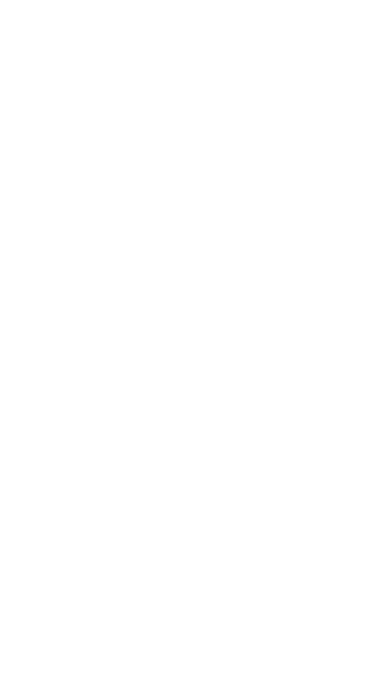 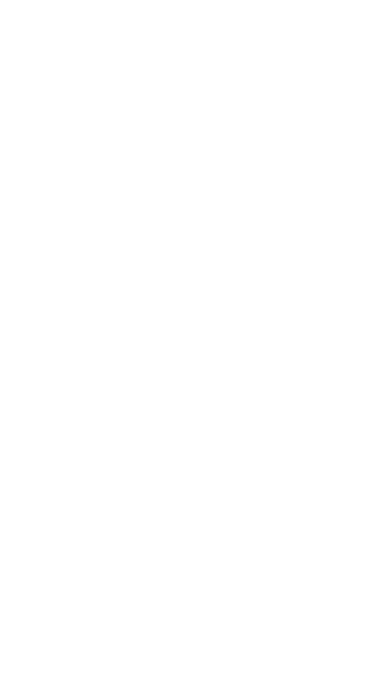 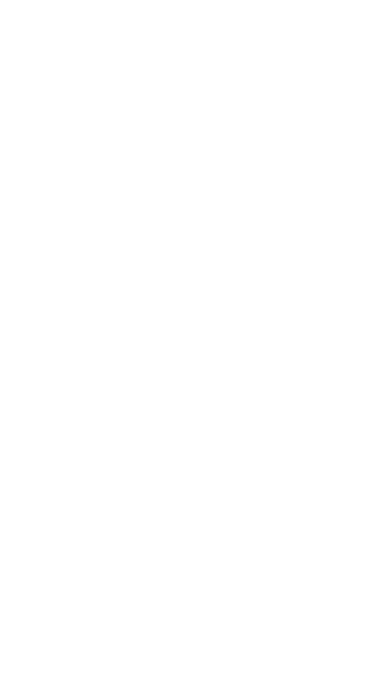 回收
1.葡萄藤架
2.磁磚
3.木頭長椅
1.裝潢後宣傳
2.引進攤販吸引顧客
1.種植商業作物
2.出租土地
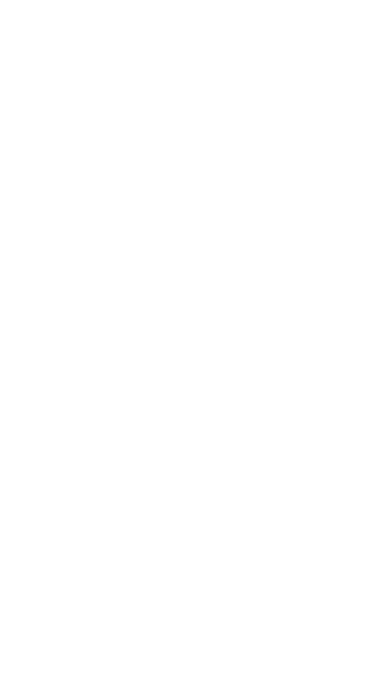 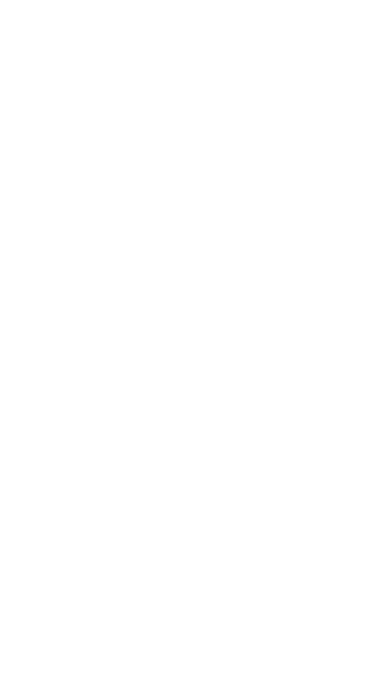 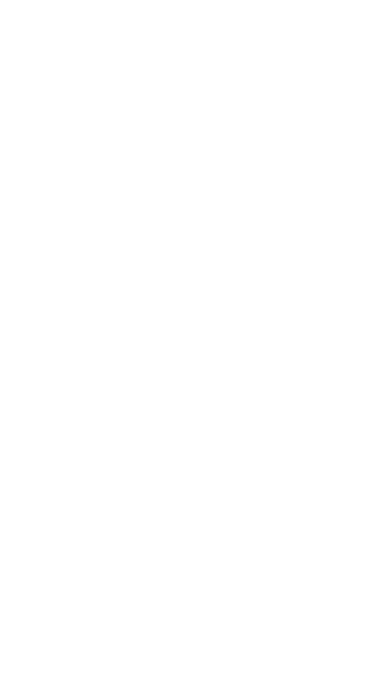 1.將種植的作物當作宣傳品
2.製作相關文創商品、限定商品
3.以特殊地理位置吸引學生
1.增加涼亭知名度
2.完善涼亭設施
3.建立顧客依賴性
4.利用特殊地理位置
回收後再利用
葡萄藤架 ⮕建築主體
地面磁磚 ⮕建築後牆
木頭長椅⮕告示牌
葡萄園
這一侧也是葡萄主要種植的區域，使用原材料，大面積種植葡萄成為地景特色
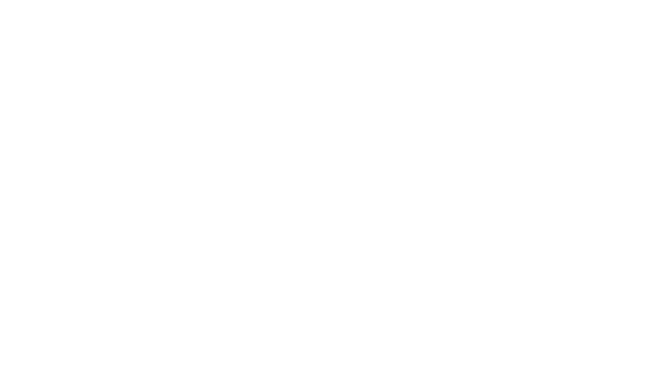 葡萄產季時搾取葡萄汁、風乾葡萄製作果乾，提供給食營冰淇淋、至善好吃鮮果原料，節約成本
園藝造景
側邊草皮可作為創意地景
是一個良好的廣告地點
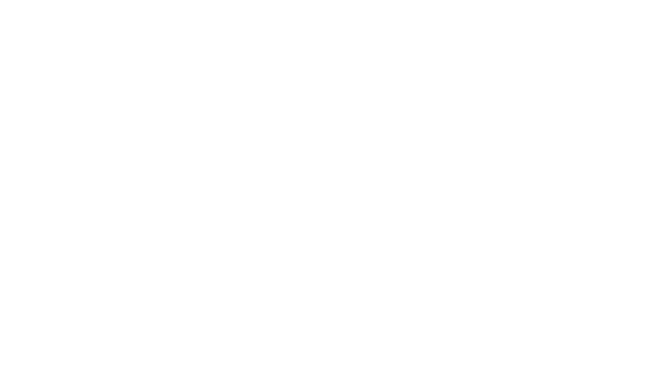 草皮旁為人行道，有許多校內人員經過，可以規劃種植範圍，排列出PU的字樣，或是種植人工草皮，排列字樣。
01
02
03
04
小組討論
繪製曼陀羅圖
未來發想圖
製作報告
統整資料
完成規劃
模型製作
成品完成
3D圖製作
模型選材
模型製作規劃表
製作材料準備
1.冰棒棍
2.棉線
3.雙面黃色跟綠色紙
4.保麗龍板
5.牙籤
6.鐵線
7.熱熔膠/膠水
THANK'S FOR WATCHING